Bonjour!
mercredi, le dix-neuf février
Travail de cloche
Rewrite the following sentence replacing the indirect object with an appropriate pronoun.

Je donne trois souris vertes à Marie et à Clothilde.
Bonjour!
mercredi, le dix-neuf février

un moment de culture francophone
révision
Pourquoi tombons-nous?
Nous tombons pour apprendre comment se lever.
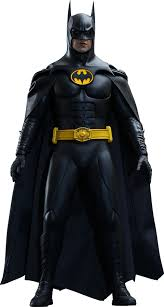 Sommes-nous prêts?

Nous sommes prêts !
Georges de la Tour was a painter who was born in Lorraine in 1593 and whose work can be found in museums in Paris and in Fort Worth, Texas.
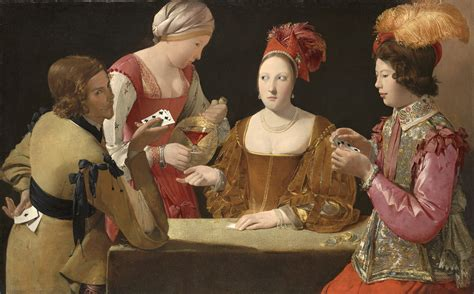 demonstrative adjectives

the passé compose with avoir

indirect object pronouns

regular and irregular RE verbs
indirect object pronouns
1st person singular
2nd person singular
3rd person singular
1st person plural
2nd person plural
3rd person plural
COI pronoun		subject pronoun
me				elles
te				ils	
lui				vous
nous				je
vous				nous
leur				tu
rendre

se rendre

rendre visite

rendez-vous
aérobique alphabet
la musique
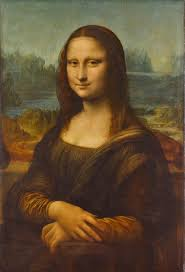 This dress is green.

I gave these red shoes to him.

Marie and Jacques carried down the ice cream to the basement.

I wait for Madeleine who sings.

We gave them this computer.
Tuesday, I drove a blue car when I took Justin to Denver.

Yesterday, Marie put the cookies on the table.

Louis and Bertrand took three cakes to the party.

I smile at the two mice who laugh at the candy.

This black sweater is expensive.
Devoirs
Billet de sortie
Translate into French: I sold six blue socks to Elaine when I visited Celeste in Montreal.
[Speaker Notes: é]